fox mis 3545: Data driven Business intelligence
Christian Wenner, David Rivera, Sam McAdoo,  Ibby Al-Froukh
Enterprise IT Architecture
Data Analytics
What is the problem?
Most common job classification for MIS graduates is Business/Systems Analyst at 35%
Data-Centric Application Development
Digital Design and Innovation
FOX MIS Required Courses
Only Business Analyst Class
Data Driven Business Intelligence
Information Systems Integration
Lead Global Digital Projects
SOLUTION:
Add 2nd Business Analyst Class
Utilizes skills learned in previous 4 courses
[Speaker Notes: What is the problem you are trying to solve?
After graduation, a majority of Fox’s MIS students become Business Analysts (BA’s) for consulting firms. In MIS 3504, we support a real client and act as a BA the entire semester. Other than that semester, we get little consulting experience.]
How will it work?
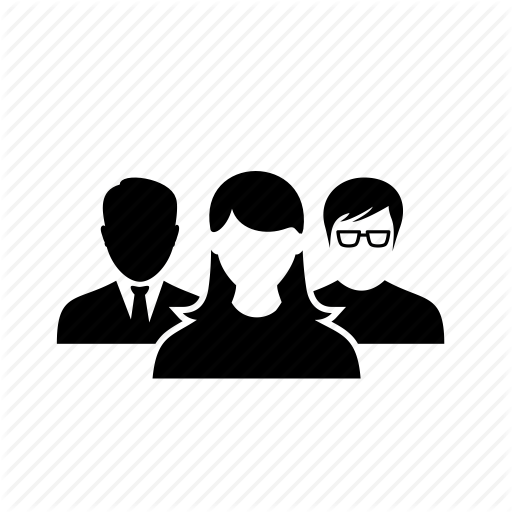 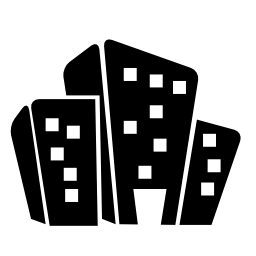 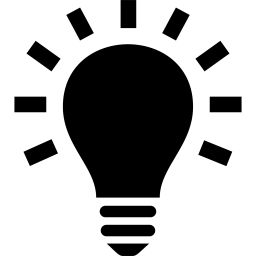 [Speaker Notes: Description of the solution – what is it?
Our group wants to form a Temple Business Analyst Club, and support local businesses or other Temple affiliated groups. The club will work on small IT related projects, like recreating a company’s webpage, or increasing their online presence. The club will offer students more consulting experience to further their education here at Temple University.
How does it work? (use the materials from the project charter)
Students will be assigned a project to complete by the end of the semester. Students may be assigned multiple partners or work solo, depending on the size of the project. The student will be required to meet with the client either virtually or in person to analyze the client’s requirements and report progress on the project.]
Strategic importance
Additional Business Analyst Class
Business Analyst Experience
New Skills
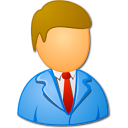 LEVEL UP!
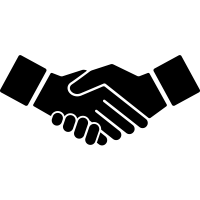 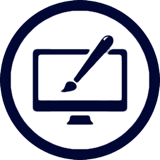 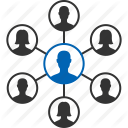 Business Analyst Experience
+3
In Real-world
Experience
+2
Added to your
Personal network
+5
In Data Analysis
The more Business Analyst experience MIS students receive, the more skills they will acquire.
[Speaker Notes: Why is it important? 
The more experience students have in business analyst, the better prepared they will be for interviews and in their future jobs. This class will be a great experience to further enhance the student’s education here at FOX MIS.]
1
Departmentimpact
[Speaker Notes: Why should we care? (use the materials from the project charter)
More experience will lead to better prepared graduates. FOX MIS students can enter business environment with greater confidence and knowledge to perform their job. This will reflect the education they received at Temple University and increase FOX MIS’s reputation as an excellent school. In return, recruiters will recognize FOX MIS as a main source for consultants and increase its popularity.]
Competitive analysis and market
Income and Expenses
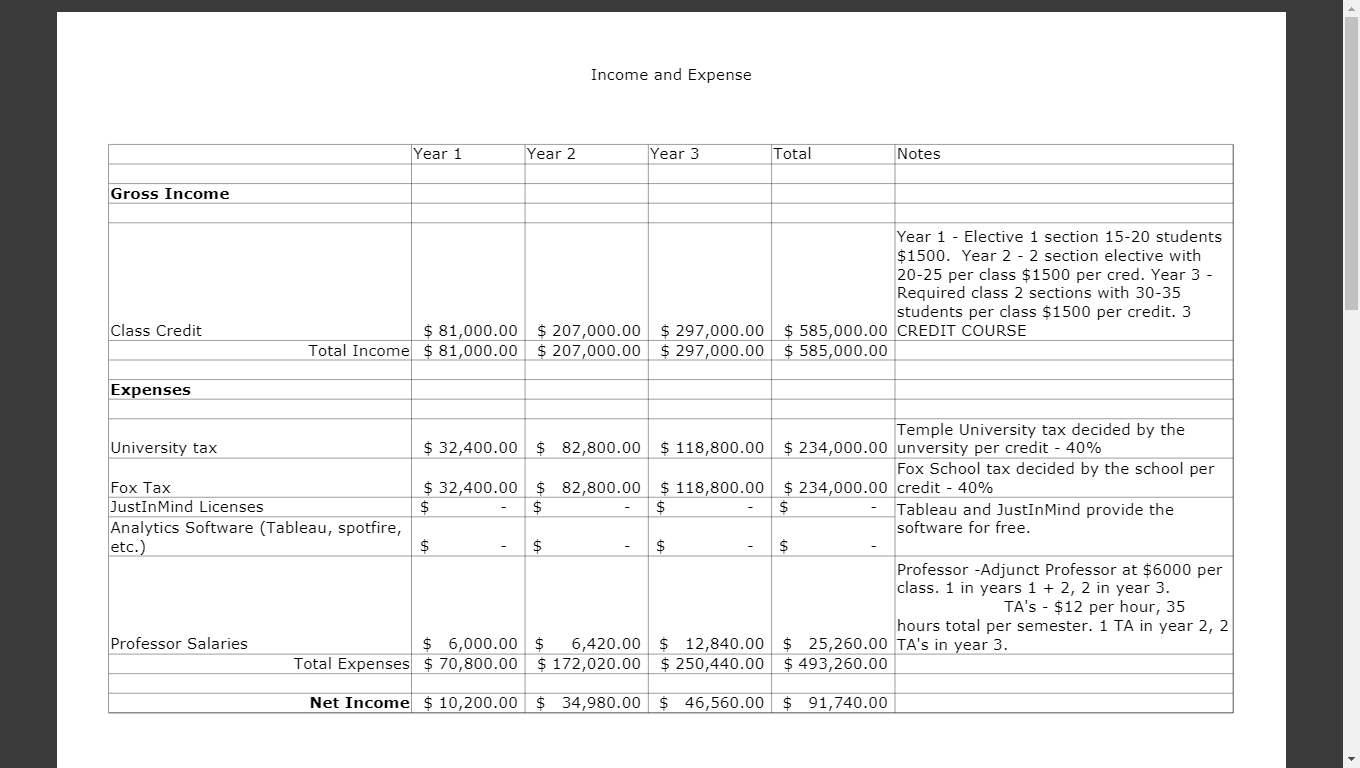 Labor Costs
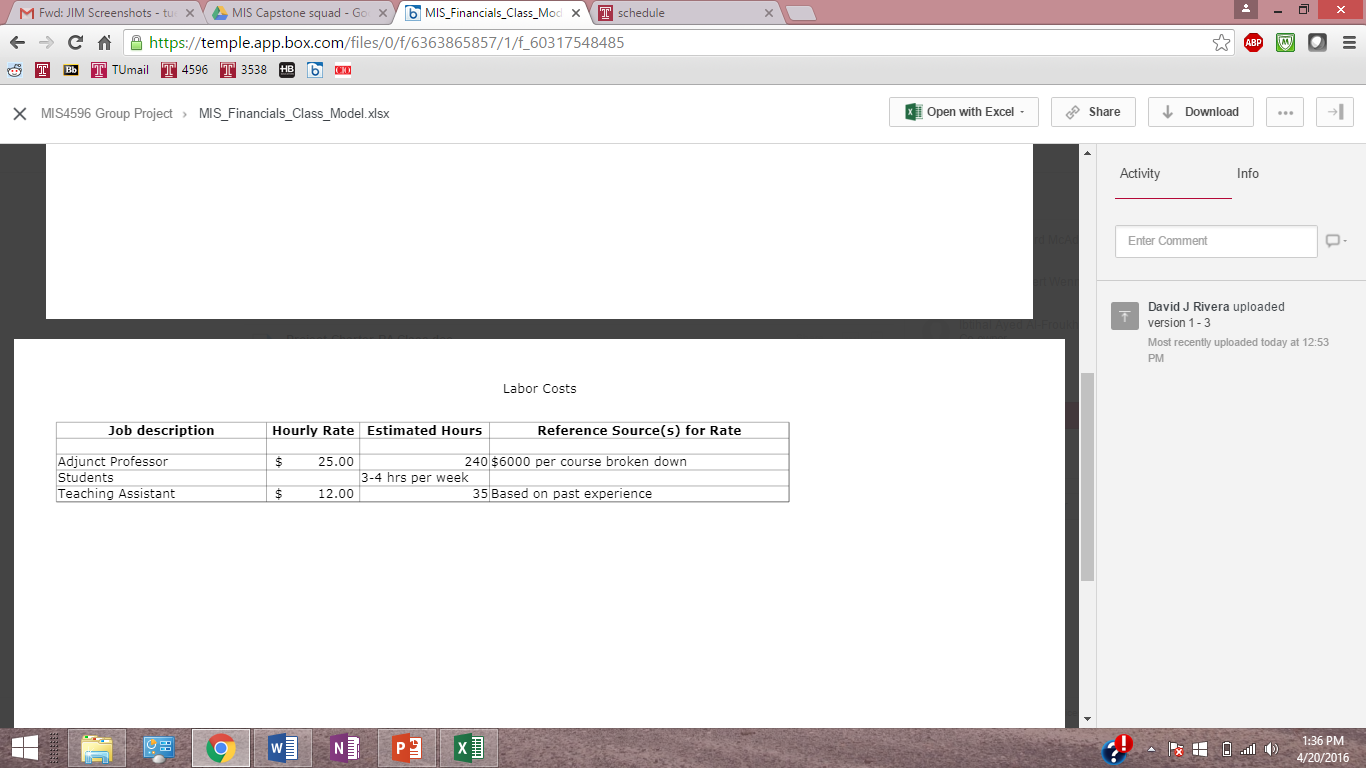 Implementation plan
Make 3445
 a
 required course
Is course
 popular &
beneficial?
Submit class request to FOX
Use test course
 as an elective
Create course structure
YES
- - - -
Evaluate class
NO
- - - - - - - -
- - - - - - - - - -
Restructure
Course
- - - - - - - - - - - - - - - - - - - - - - -
[Speaker Notes: What steps do you need to take to put your solution into operation? 
How did you get here? (MIS 3535)]
THANK YOU!
QUESTIONs?
Index:	a) Workflow diagram
Submit Form
Lands on Homepage
Clicks on Clients Page
Requests Project
Registered
 Client?
Fill Request Form
Yes
No
Register as a Client
Receives Form
b) Database diagram
>
>
>
>
C) Systems architecture overview
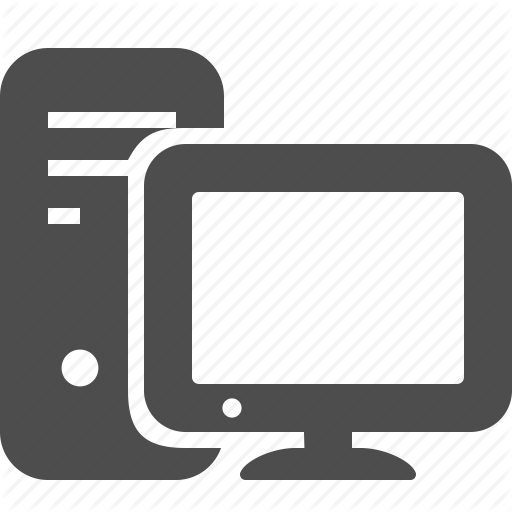 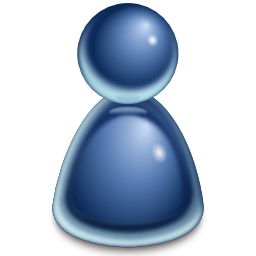 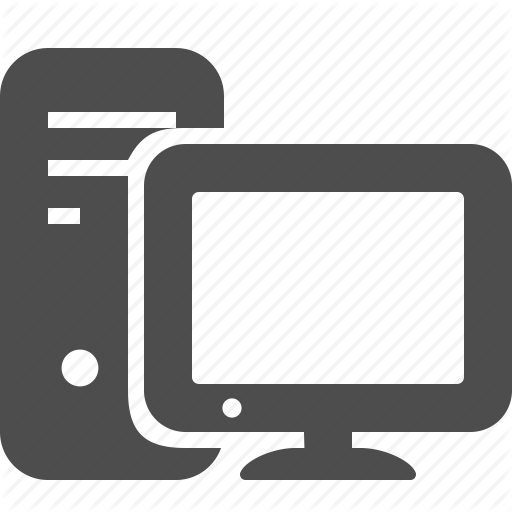 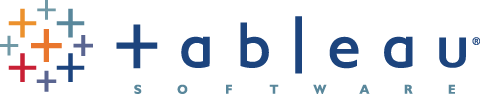 Software
Student
Browser
Tableau
Application
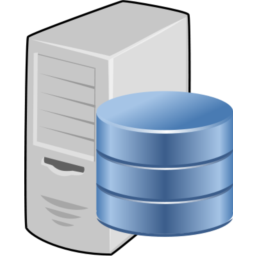 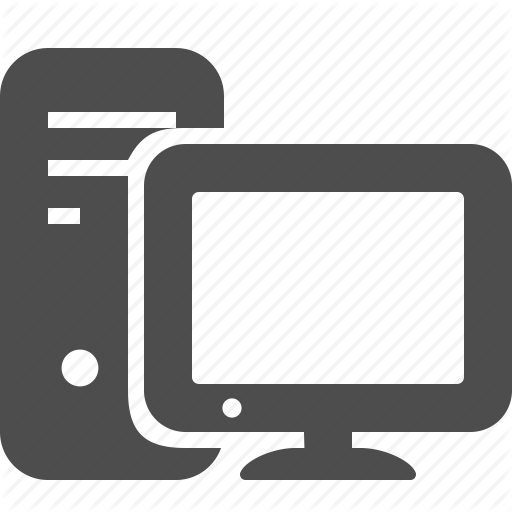 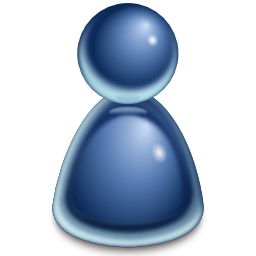 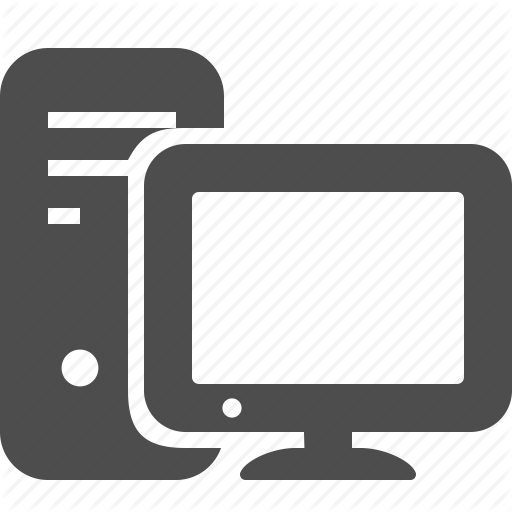 3545
Website
or
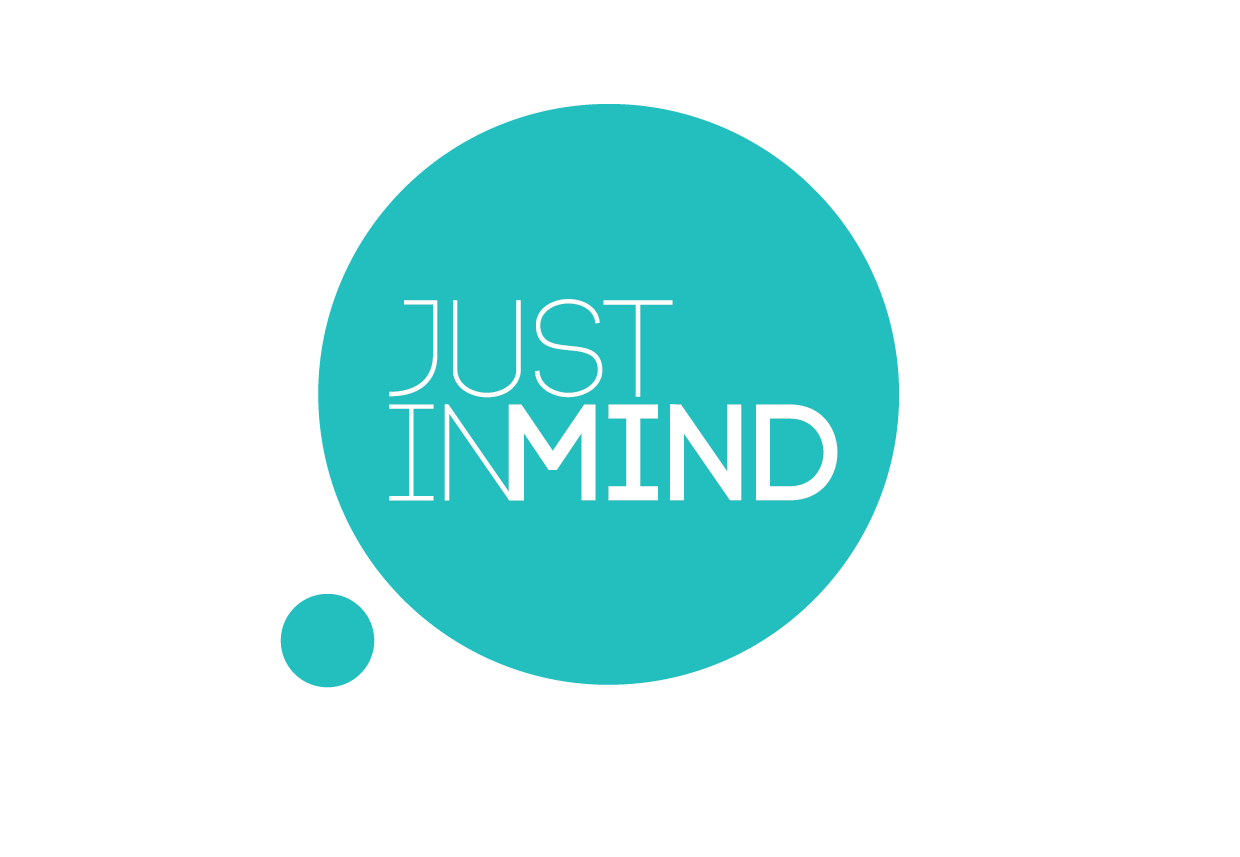 Software
Professor
Browser
FOX MIS SERVER
 & DATABASE
JIM 
Application
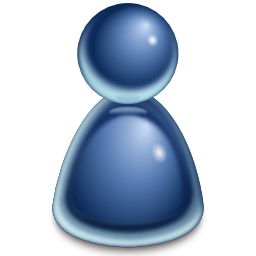 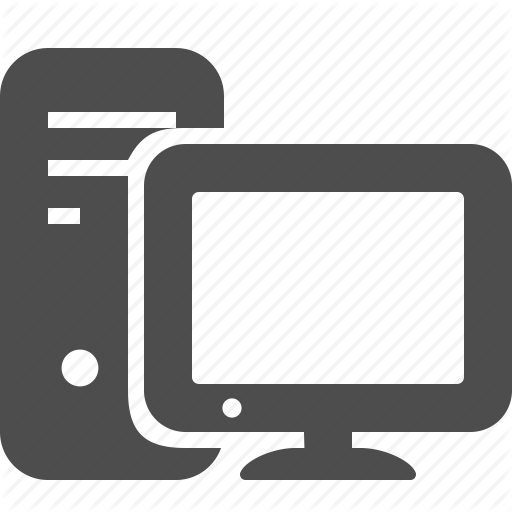 Company
Browser